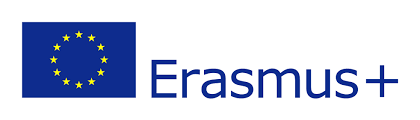 Problem Solving     		                
Getting and Giving Advice
By the end of the lesson you will have:
Learning Outcomes
looked at different ways to deal with a variety of different problems
explored some of the places and people you can go to for help
practised giving each other advice
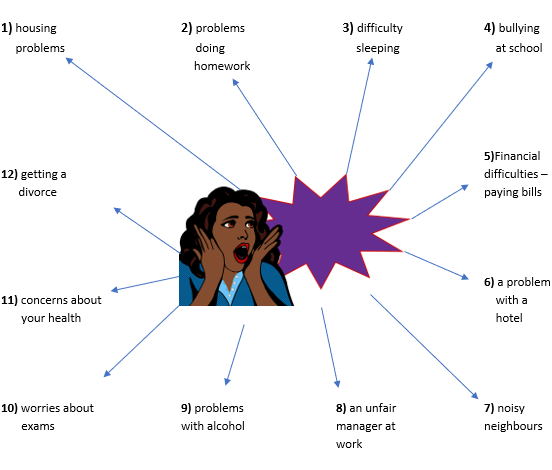 Look at the mind map and decide who is likely to have this problem.  
a) somebody under 18b) somebody over 18 c) anybody
What’s the best option?
What’s the best option?
What’s the best option?
Do you think the places you go to get help are different in different countries? 
Why? Why not? 
How can you find out about the different places to get help in the country where you live now?
Reflection